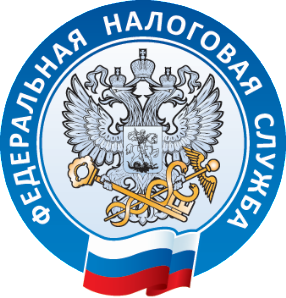 ФЕДЕРАЛЬНАЯ НАЛОГОВАЯ СЛУЖБА
РУКОВОДИТЕЛЬУФНС РОССИИ ПО РЕСПУБЛИКЕ ТАТАРСТАН М.А. САФИУЛЛИН
Новая система налогообложения-АУСН
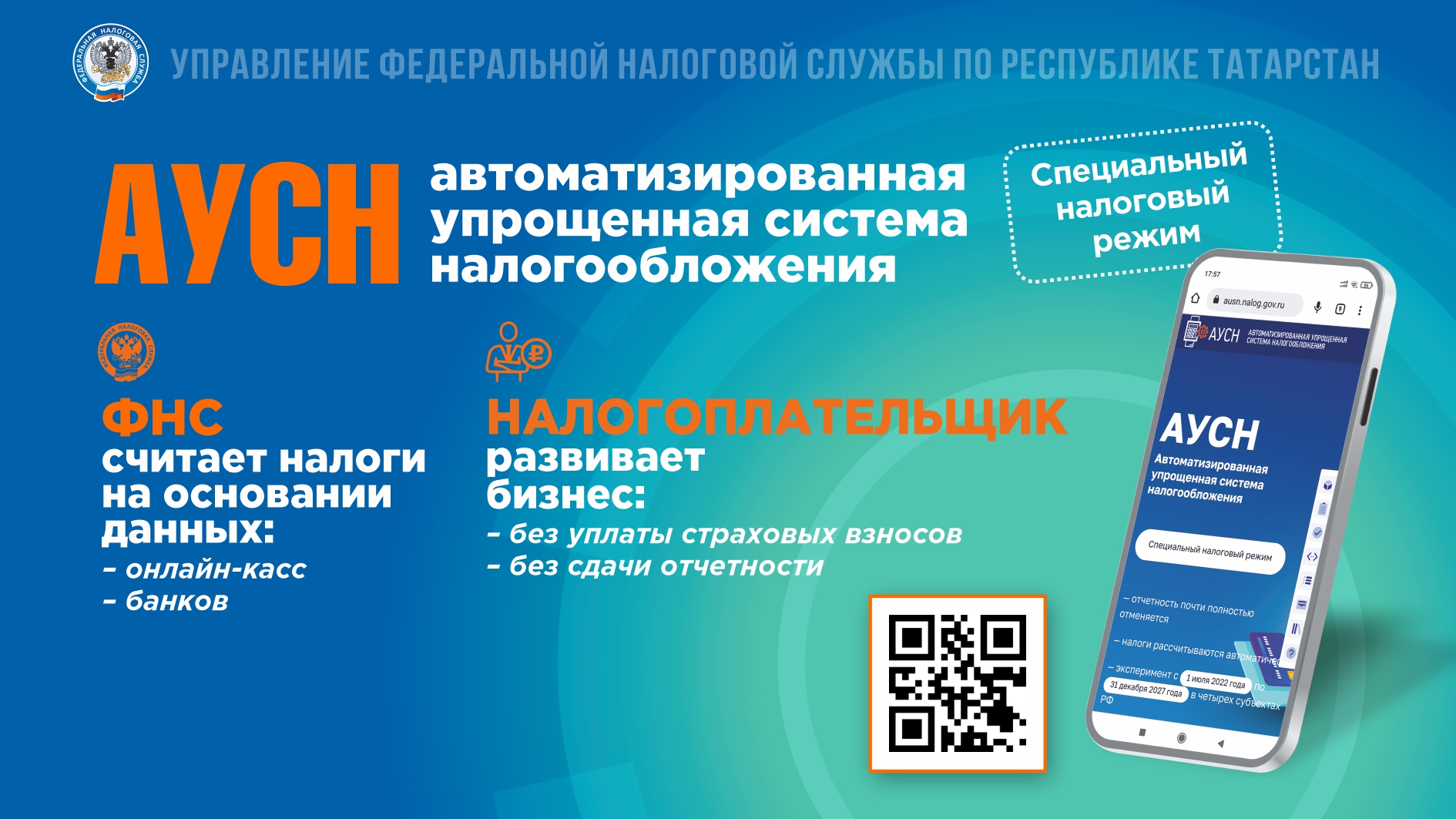 2
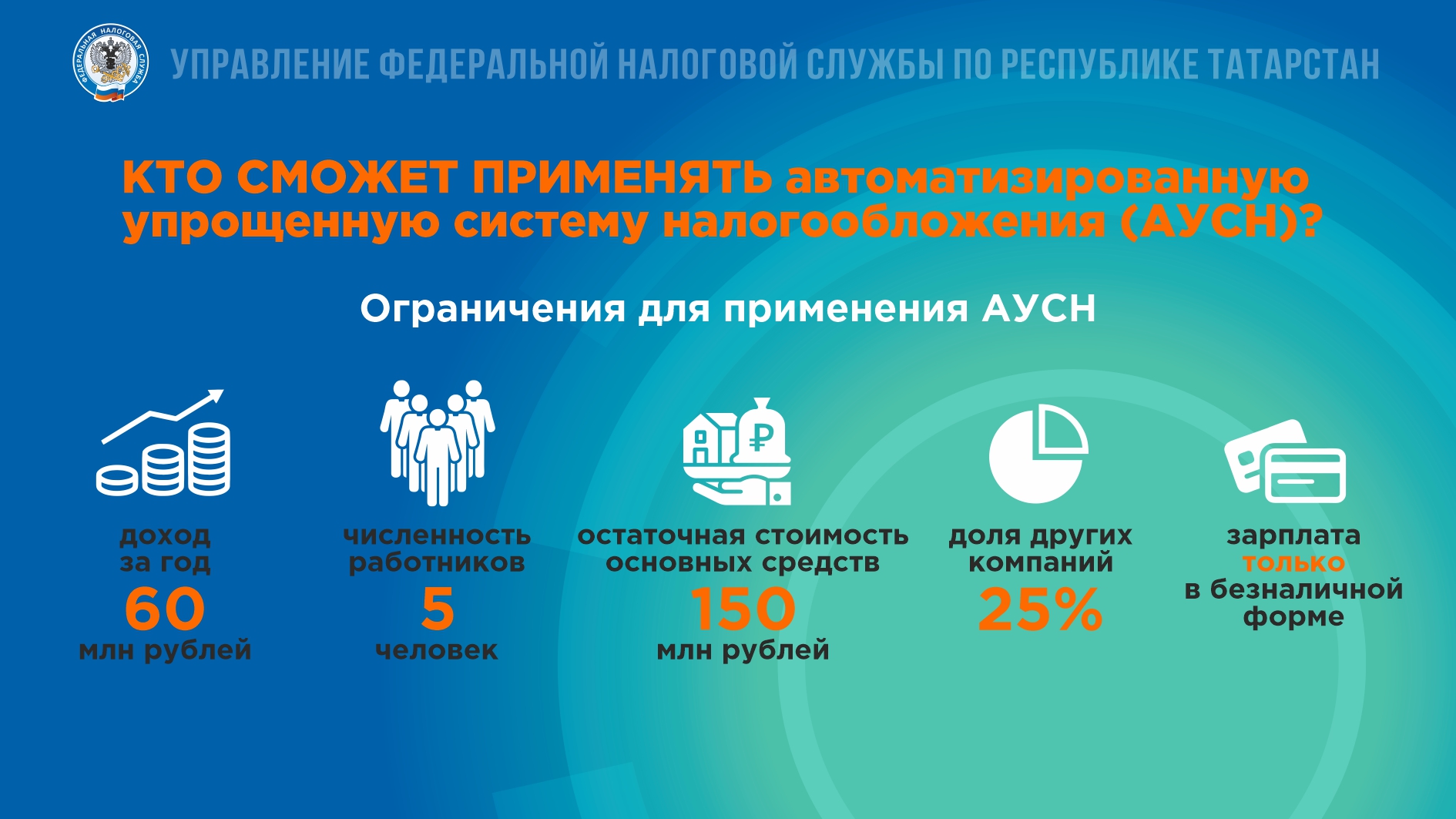 3
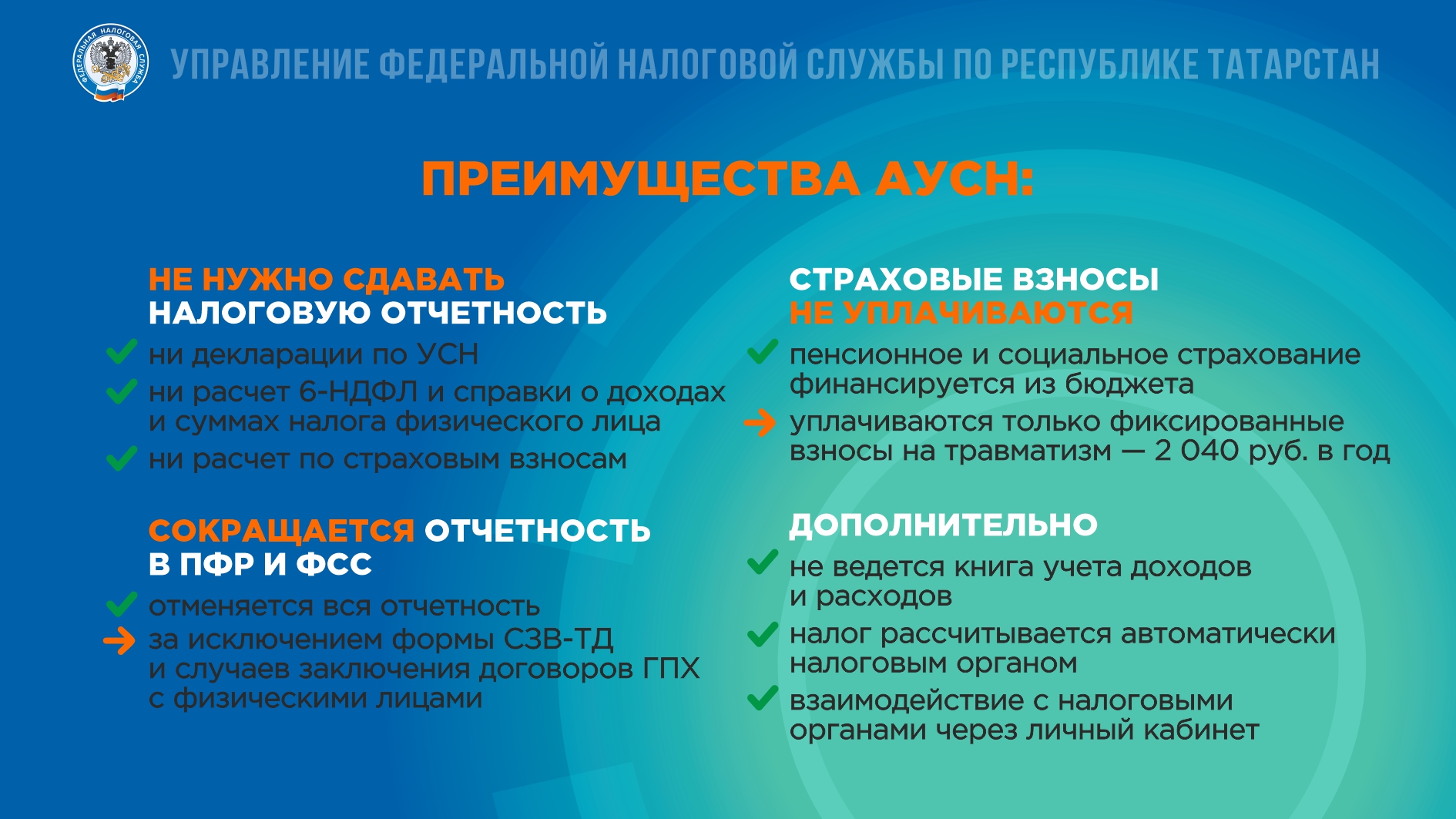 4
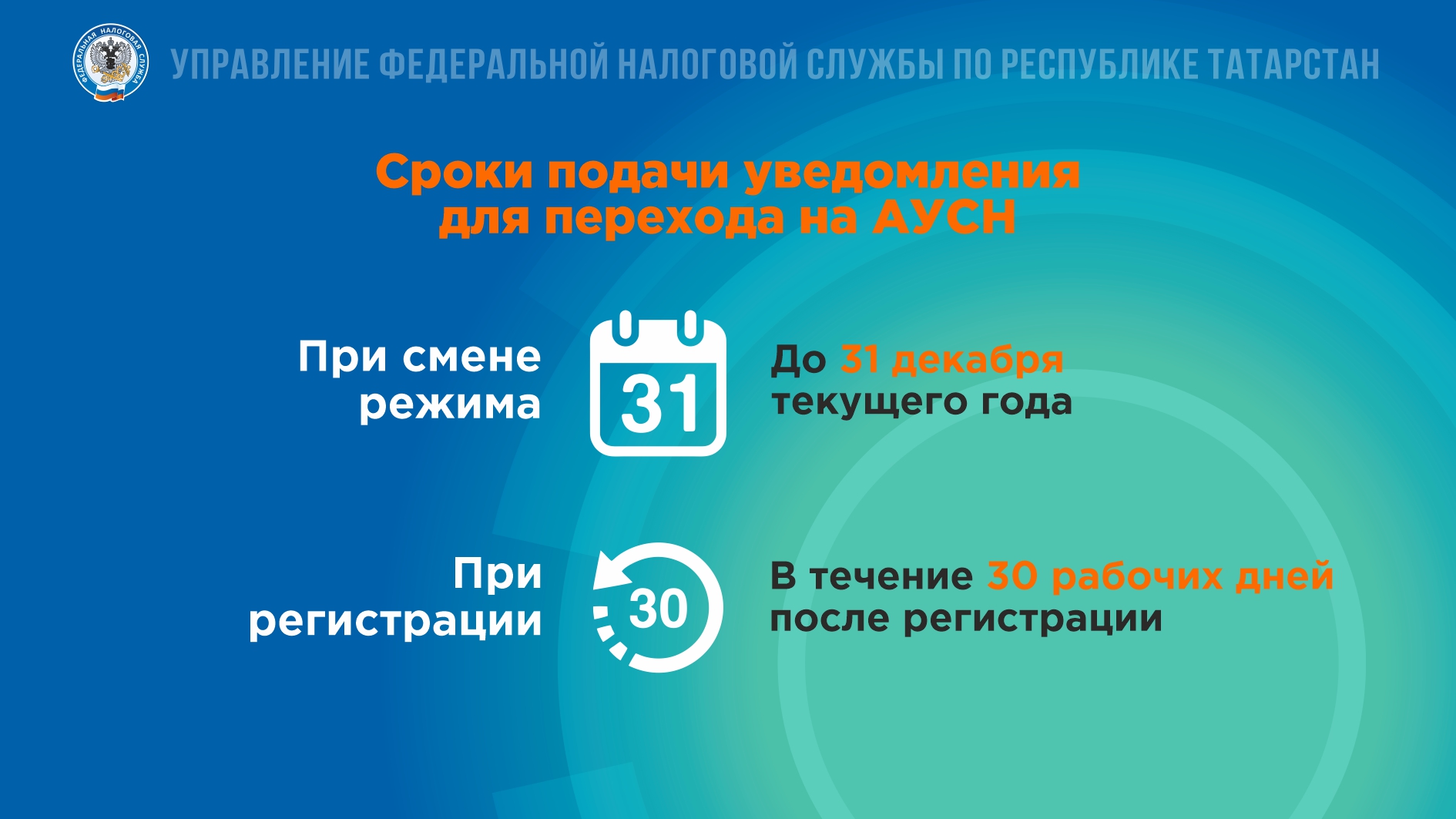 5
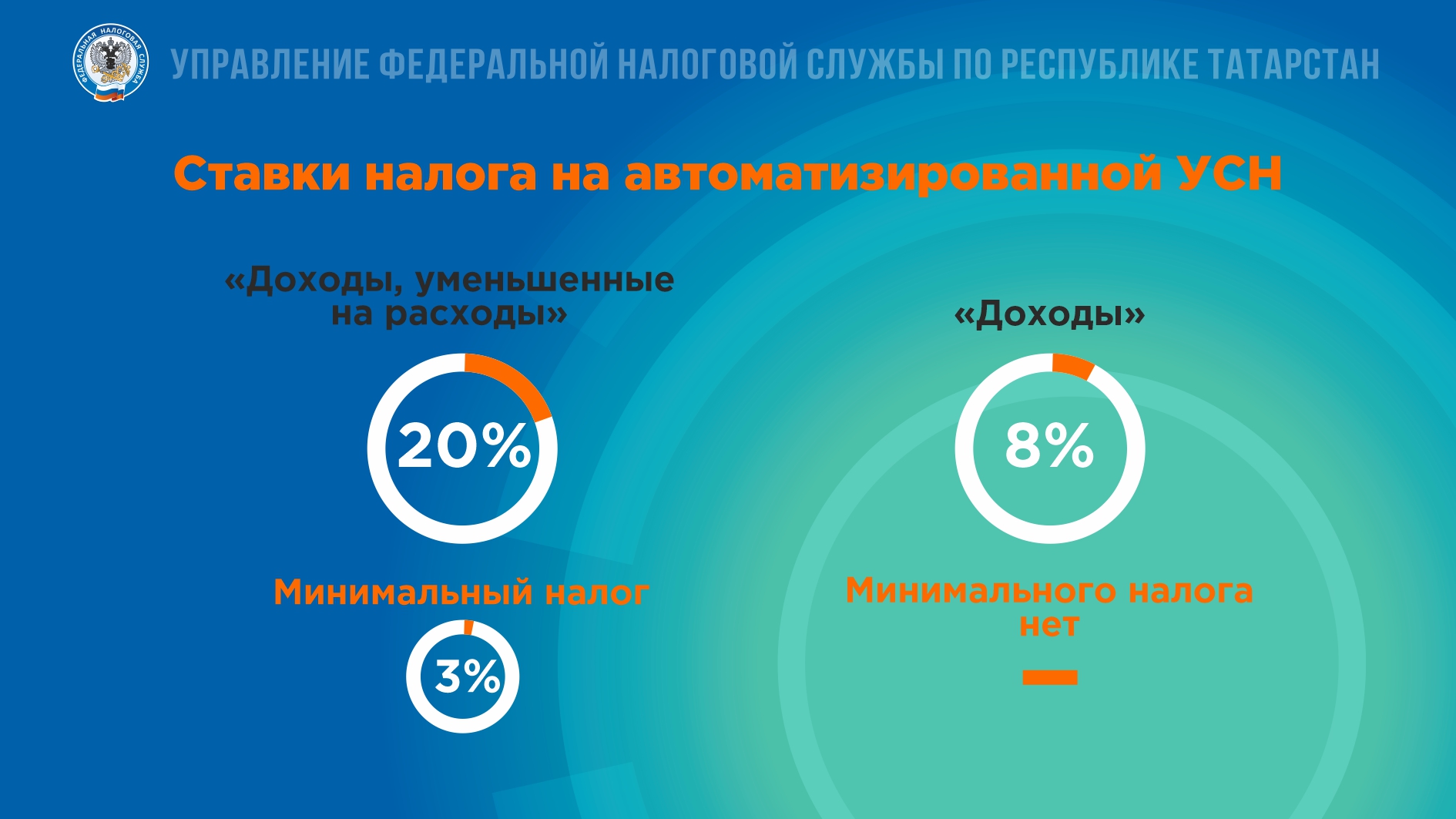 6
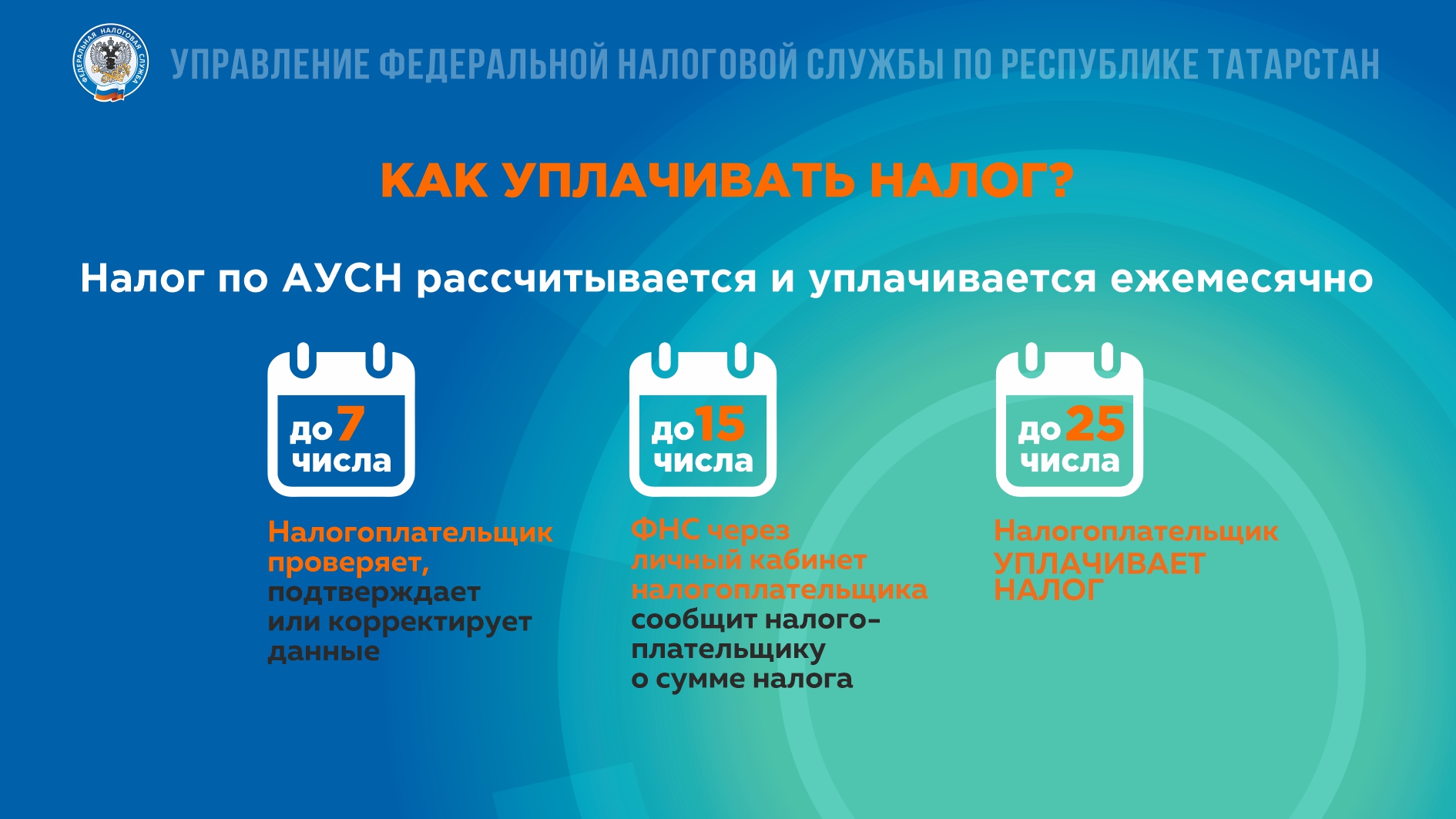 7
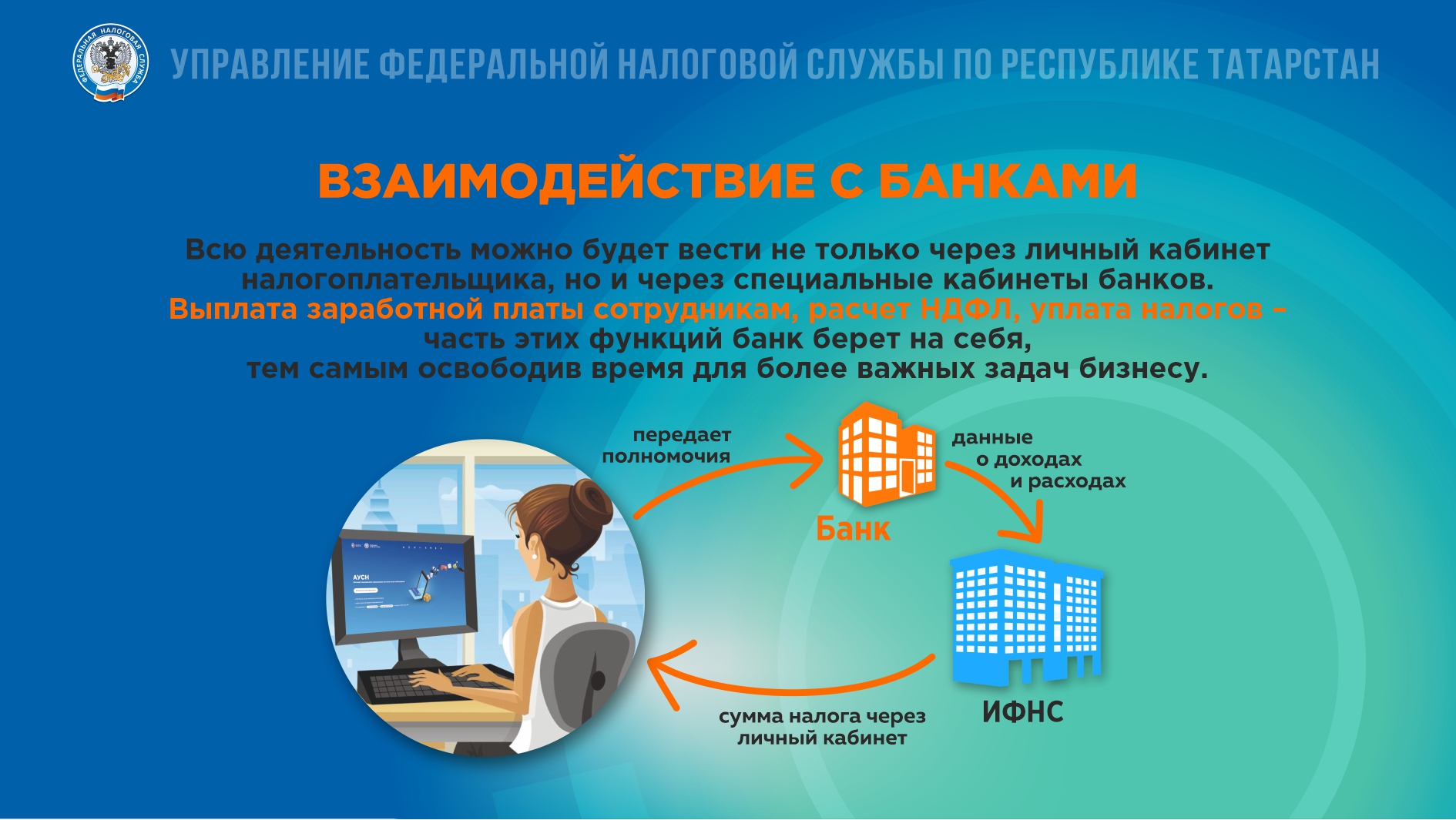 8